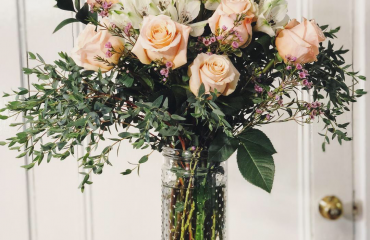 স্বাগতম
wkÿK cwiwPwZ
‡gv: mvBdyj Bmjvg
mnKvwi wkÿK
D. ‡gv.cyi. m. cÖv. we
‡mbevM †bvqvLvjx
‡gvevBj: 01827648860
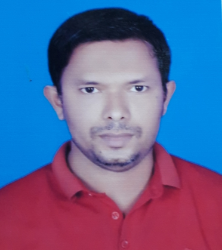 cvV cwiwPwZ
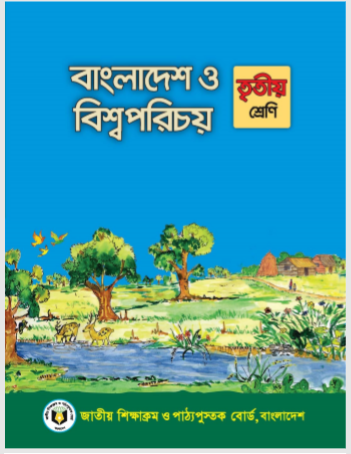 welq: evsjv‡`k I wek^ cwiPq
‡kÖwY 3q
Aa¨vq: 4 (mgv‡Ri wewfbœ †ckv)
cvV¨vsk: hviv †mev †`b| (c„: 26)
wkLbdj
QvÎQvÎxiv wewfbœ †ckv m¤ú‡K© Rvb‡Z cvi‡e | 
2. wewfbœ †ckv m¤ú‡K© Zviv †QvU †QvU cÖ‡kœi DËi ej‡Z I wjL‡Z cvi‡e| 
3. Zviv `jMZfv‡e I GKvKx cÖ‡kœi DËi ej‡Z I wjL‡Z cvi‡e| 
4. Zviv ev¯Íe Rxe‡b Zvi cÖ‡qvM Ki‡Z cvi‡e|
P‡jv Avgiv wKQz Qwe ‡`wL
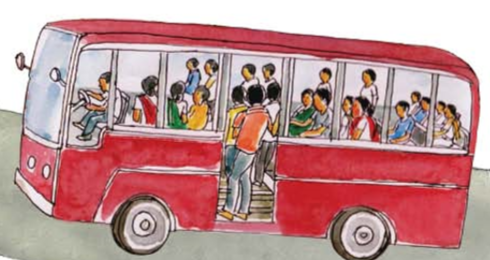 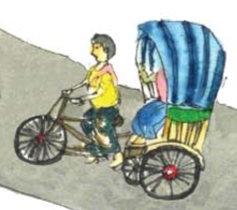 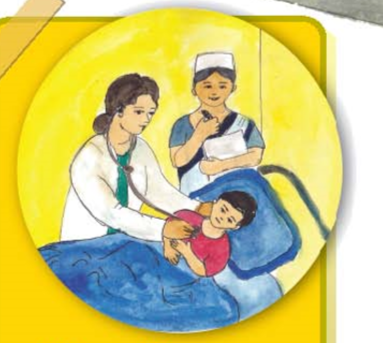 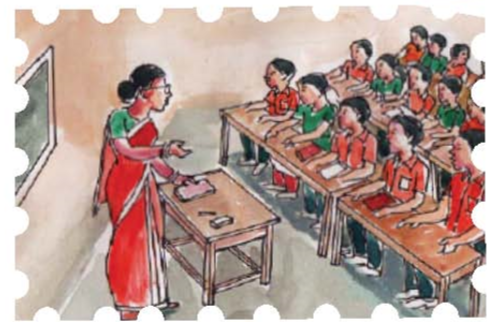 cv‡Vi wk‡ivbvg
hviv †mev †`b
‡K Kx †mev †`b
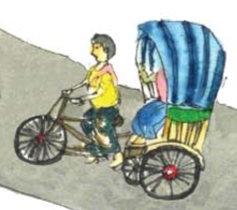 PvjK evm, UªvK, U¨vw·, wiKmv cÖf…wZ Pvjvb| hvbevnb Pvwj‡q PvjK Avgv‡`i‡K hvZvqv‡Z mvnvh¨ K‡ib| Zvuiv hvbevn‡bi mvnv‡h¨ bvbv iK‡gi gvjvcÎ Avbv - †bIqv K‡ib|
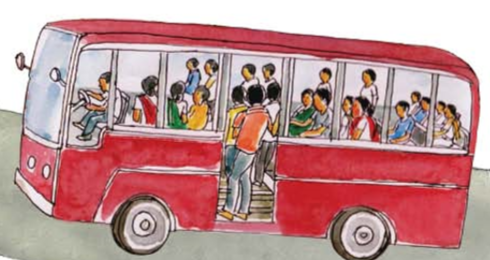 PvjK
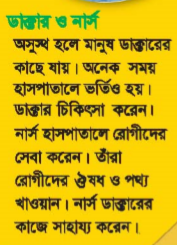 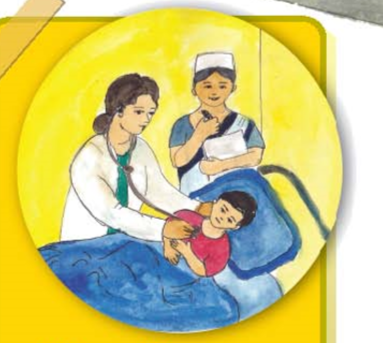 Wv³vi I bvm©
wkÿK wkÿv_x©‡`i we`¨vj‡q cov‡jLv ‡kLvb| Zvuiv †Ljvayjv, bvP-Mvb, Qwe AvuKv BZ¨vw` welq wkL‡Z mvnvh¨ K‡ib|
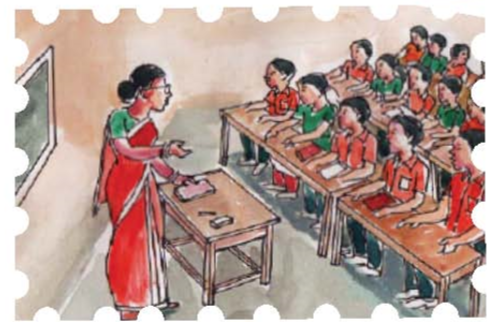 wkÿK
দলীয় কাজ
দল ‡ejx এর উত্তর
দল UMi এর উত্তর
দল Pv‡gjx এর উত্তর
wkÿK wkÿv_x©‡`i we`¨vj‡q cov‡jLv ‡kLvb| Zvuiv †Ljvayjv, bvP-Mvb, Qwe AvuKv BZ¨vw` welq wkL‡Z mvnvh¨ K‡ib|
Amy¯’ n‡j gvbyl Wv³v‡ii Kv‡Q hvq| A‡bK mgq nvmcvZv‡j fwZ©I nq| Wv³vi wPwKrmv K‡ib| bvm© nvmcvZv‡j †ivMx‡`i †mev K‡ib| Zvuiv †ivMx‡`i Jla I  cb¨ LvIqvb| bvm© Wv³v‡ii Kv‡R mvnvh¨ K‡ib|
PvjK evm, UªvK, U¨vw·, wiKmv cÖf…wZ Pvjvb| hvbevnb Pvwj‡q PvjK Avgv‡`i‡K hvZvqv‡Z mvnvh¨ K‡ib| Zvuiv hvbevn‡bi mvnv‡h¨ bvbv iK‡gi gvjvcÎ Avbv - †bIqv K‡ib|
তোমাদের বইয়ের 26 নং পৃষ্ঠা খোল। মিলিয়ে দেখ
&¦eE:\New Pti\PTI\Eft & T.Ed-18\text book 2018\class 3\Primary - 2018 - (B.Version.) - Class-3 Bangladesh and Global Studies PDF We.pdf
cÖ‡kœi DËi ej
cÖ: wkÿK Avgv‡`i Kxfv‡e †mev w`‡q _v‡Kb?
cÖ: Wv³vi I bvm© Avgv‡`i Kxfv‡e †mev w`‡q _v‡Kb?
cÖ: PvjK  Avgv‡`i Kxfv‡e †mev w`‡q _v‡Kb?
PvjK evm, UªvK, U¨vw·, wiKmv cÖf…wZ Pvjvb| hvbevnb Pvwj‡q PvjK Avgv‡`i‡K hvZvqv‡Z mvnvh¨ K‡ib| Zvuiv hvbevn‡bi mvnv‡h¨ bvbv iK‡gi gvjvcÎ Avbv - †bIqv K‡ib|
wkÿK wkÿv_x©‡`i we`¨vj‡q cov‡jLv ‡kLvb| Zvuiv †Ljvayjv, bvP-Mvb, Qwe AvuKv BZ¨vw` welq wkL‡Z mvnvh¨ K‡ib|
Amy¯’ n‡j gvbyl Wv³v‡ii Kv‡Q hvq| A‡bK mgq nvmcvZv‡j fwZ©I nq| Wv³vi wPwKrmv K‡ib| bvm© nvmcvZv‡j †ivMx‡`i †mev K‡ib| Zvuiv †ivMx‡`i Jla I  cb¨ LvIqvb| bvm© Wv³v‡ii Kv‡R mvnvh¨ K‡ib|
ewoi KvR
‡Zvgvi Rvbvg‡Z †h‡Kvb GKwU †ckv m¤ú‡K© 5wU evK¨ wj‡L Avb‡e|
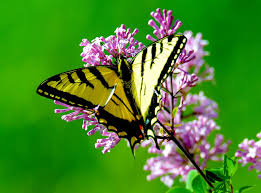